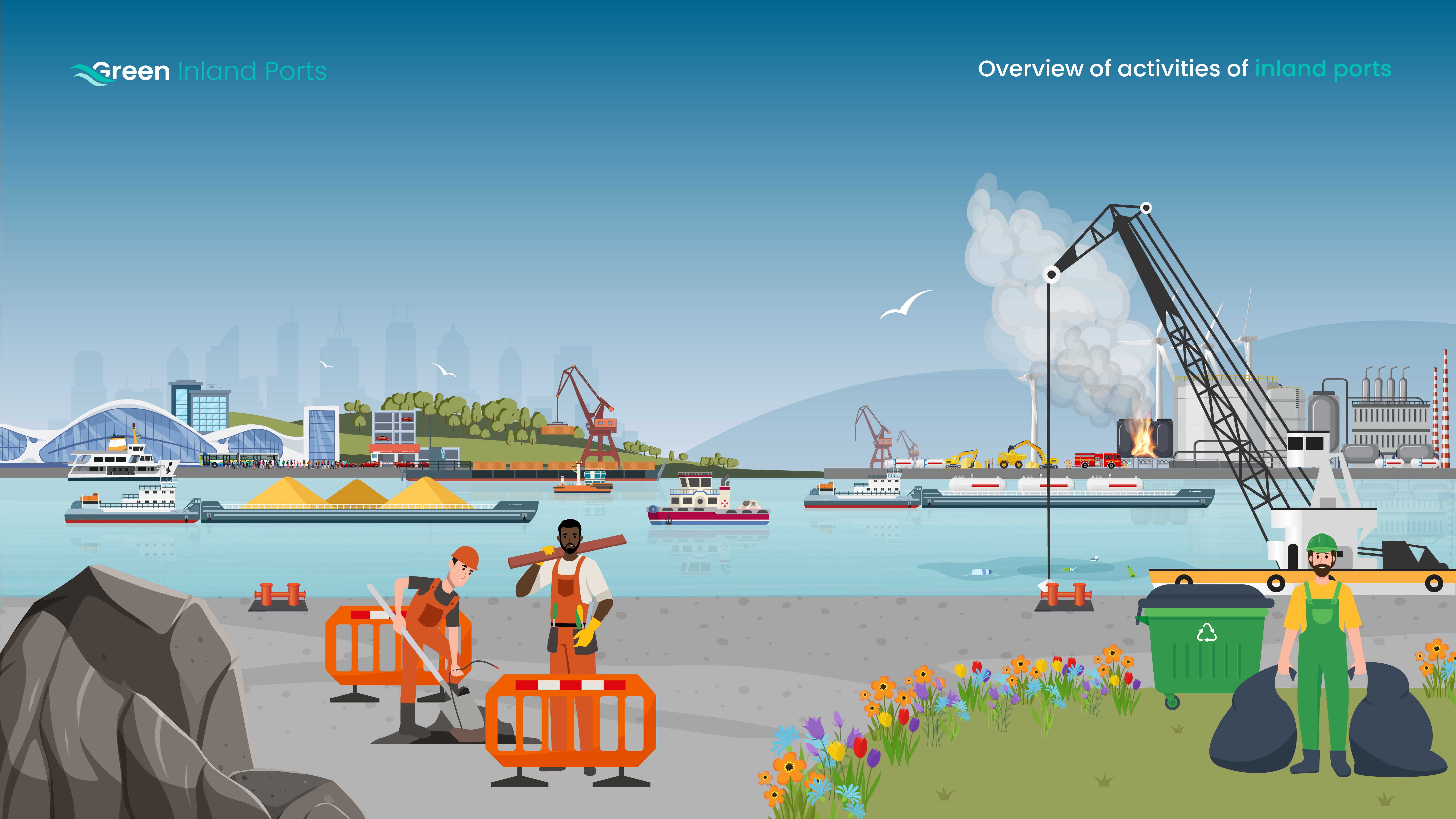 Energy infrastructure
Port-owned vessels
Power plants, incinerators
Work boats, cleaning boats, tugs…
(at berth, moving through harbour)
Commuting
Cargo and passengers
Office and port employee commuting
(by car/train/bus/other)
Cargo (loading, unloading, transportation by truck/train, storage)
Passengers (transport to/from/within harbor)
Incidents
e.g. fires
3rd parties
Independently owned vessels passing through 
industry (refinery, companies...) Waste treatment plants
Maintenance
Waterways (dredging), roads (paving), buildings,
Vehicles, vessels (at berth or in port yard)
Waste treatment
Collection, combustion, gas freeing…
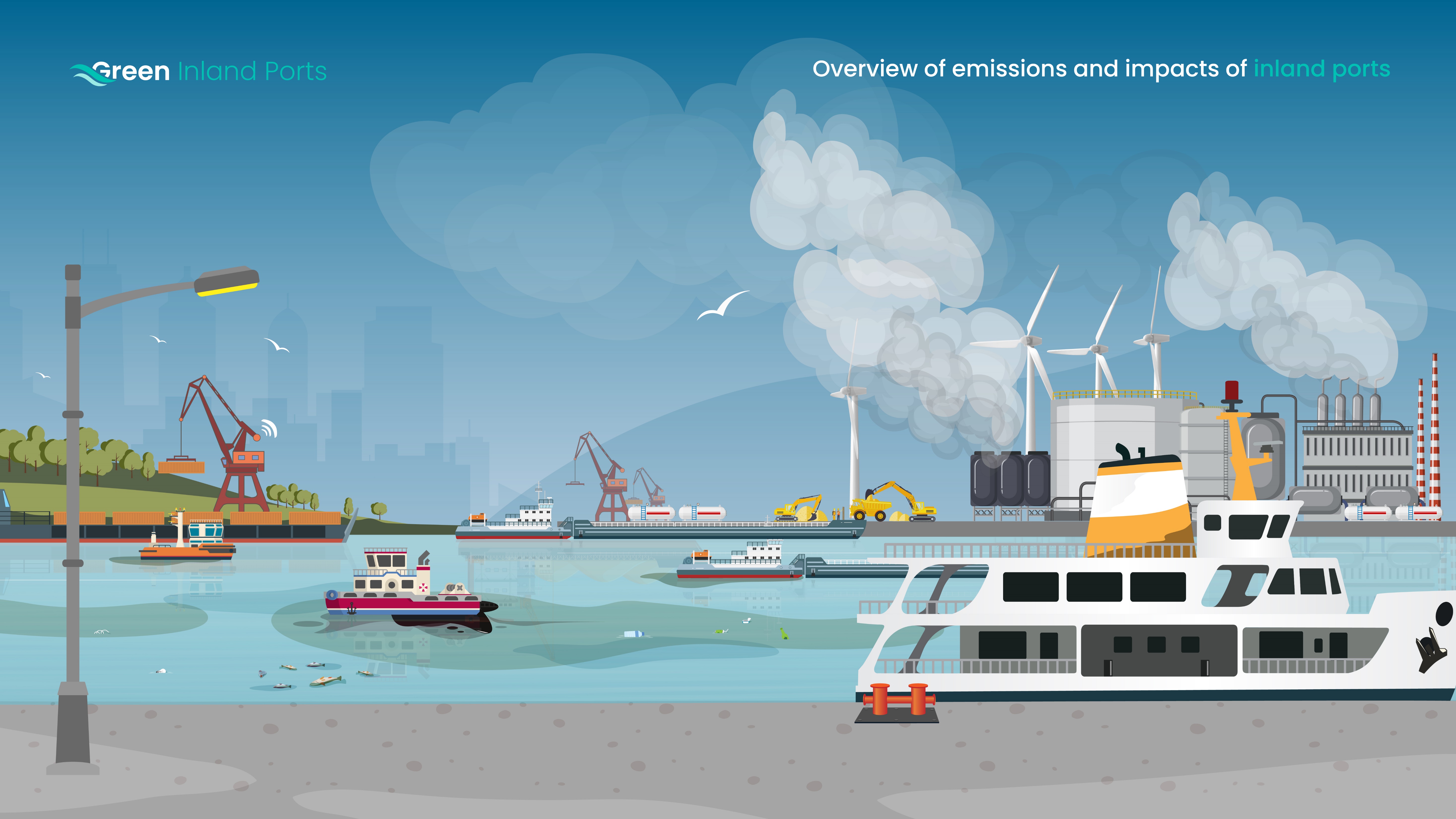 Impacts: 
Contributions to climate change
Impacts: 
Effect on terrestrial habitats
Emissions: Air
CO2, Nox, Particulate matter
Emissions: Light
Light pollution
Impacts: 
Effects on human health
Impacts: 
Contributions to resource scarcity
Emissions: Sound
(examples aanvullen)
Emissions: Soil
Emissions: Water
Chemical spills. Dredging can produce (contaminated) soil waste
Oil and chemical spills (PFAS)
Impacts: 
Effect on marine environment
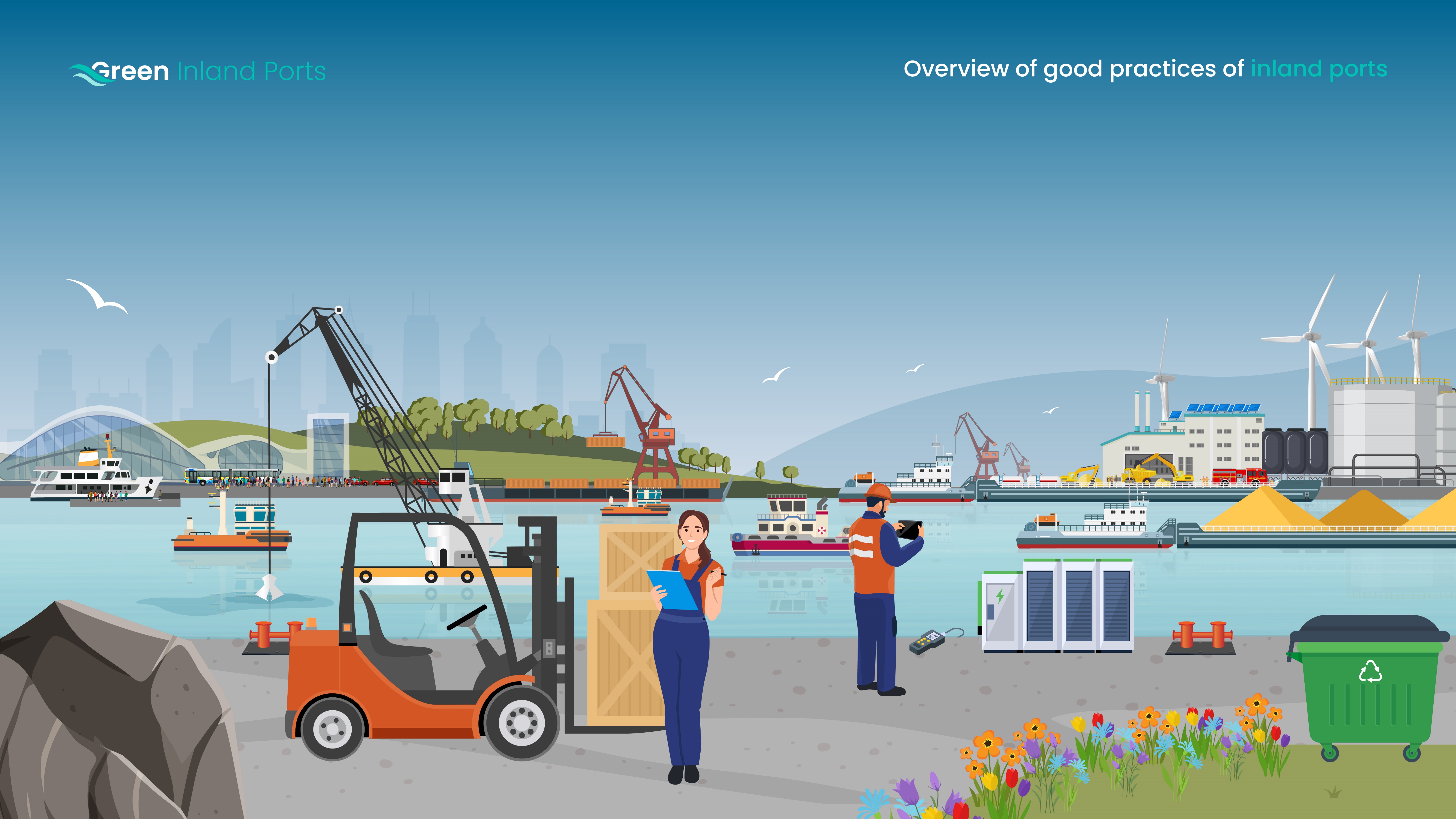 Port-owned vessels
Offices and employees
Energy infrastructure
Good practice
Reduced emission
Good practice
Reduced emission
Good practice
Reduced emission
Content here
Content here
Content here
Content here
free deposit for bilgewater Energy supply: Solar panels, Wind
Electrification: of fork lifts, cranes…
Content here
Incidents
Cargo and passengers
Good practice
Reduced emission
Good practice
Reduced emission
Content here
Content here
Promote public transport
Content here
3rd parties
Maintenance
Waste
Good practice
Reduced emission
Good practice
Reduced emission
Good practice
Reduced emission
Content here
Content here
Content here
Content here
free deposit for bilgewater
Content here